Europe Numérique
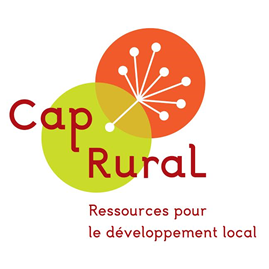 Programme pour une Europe numérique
Le financement dans les territoires…
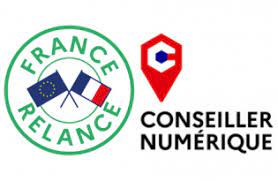 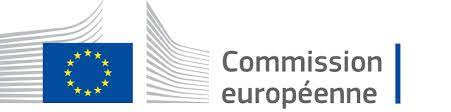 Pole européen d’innovation numérique